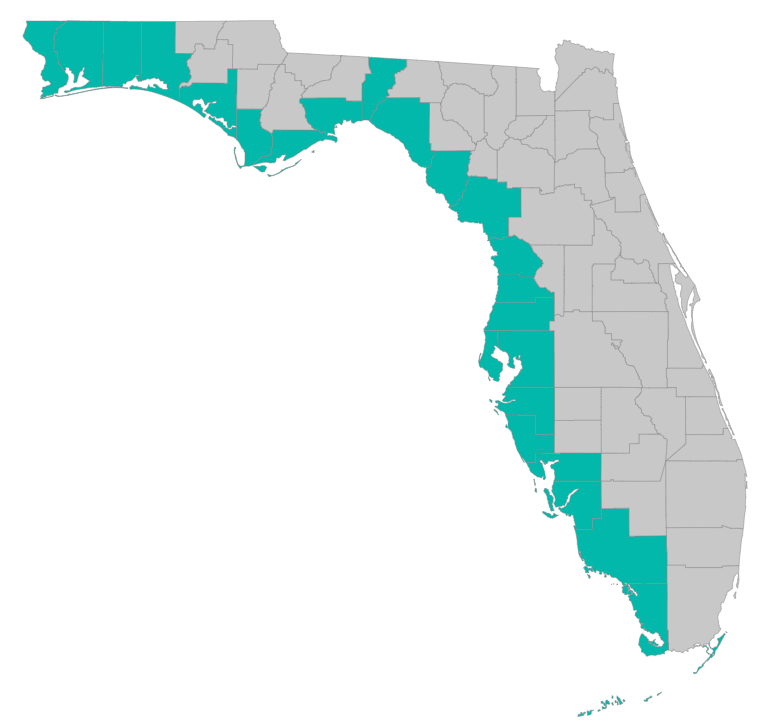 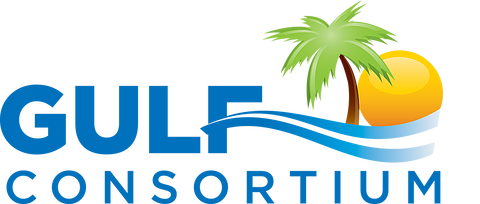 SEP Project Implementation – updates and Q&A
November 20, 2019 – GoToMeeting
Please join my meeting from your computer, tablet or smartphone. https://global.gotomeeting.com/join/785710869 You can also dial in using your phone. United States: +1 (312) 757-3119 Access Code: 785-710-869
1
SEP Project Implementation info session agenda
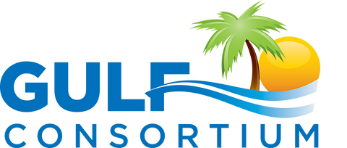 Grant application status
Checklists, templates, guidance
https://www.gulfconsortium.org/grant-resources 
What applications should proceed?
County procurements and 2 CFR 200 compliance discussion
Post-award tracking of time for County personnel
SEP amendment #2 
Q&A
2
Application Status
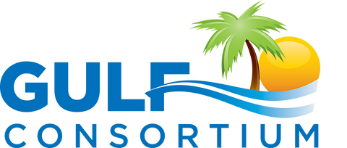 Where’s my application, when will an award be made?
http://datavisual.balmoralgroup.us/GulfConsortiumProjects
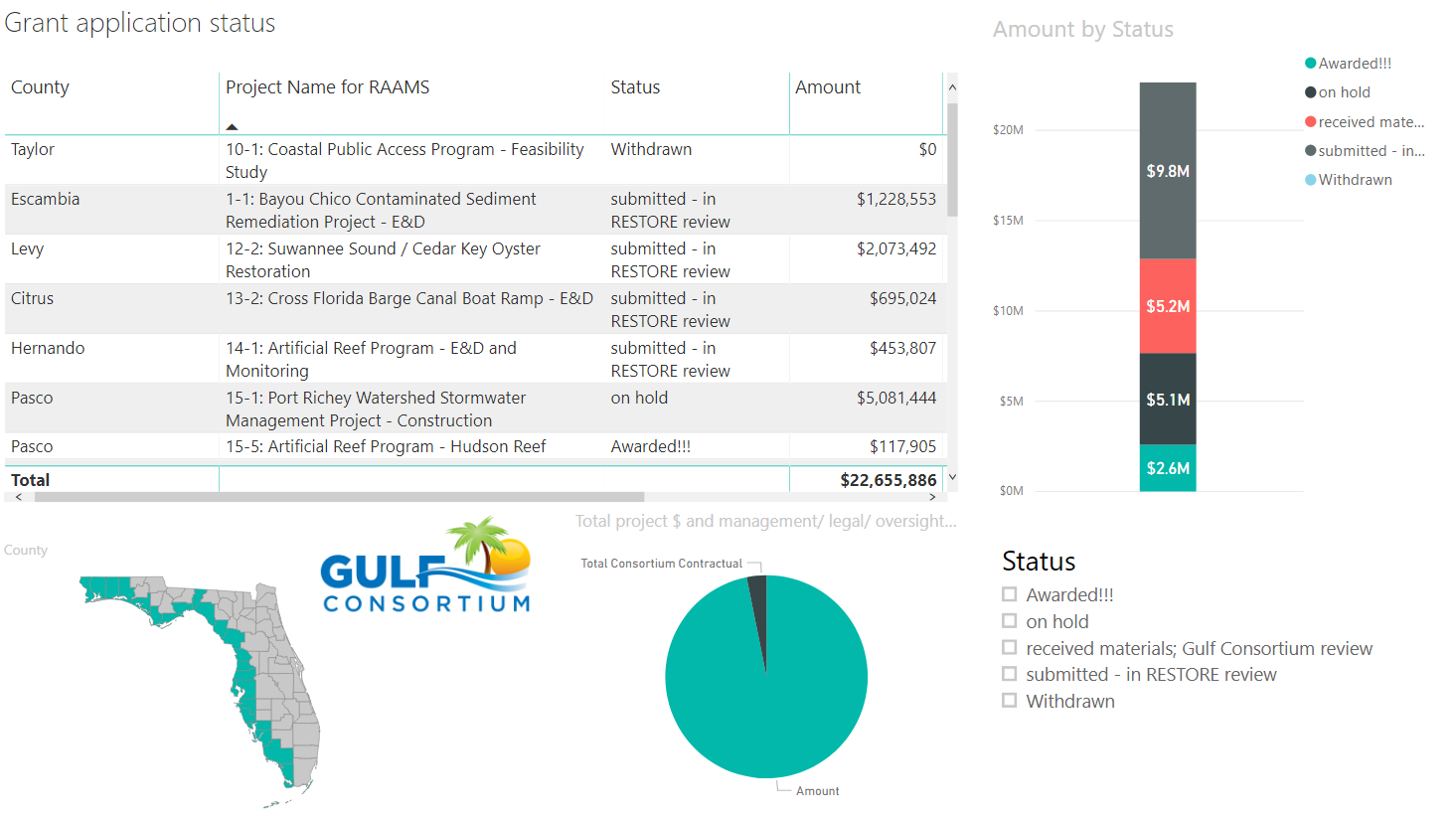 3
Application Status
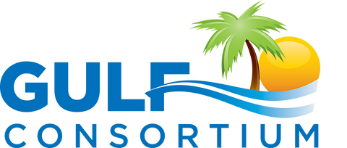 Where’s my application, when will an award be made?
http://datavisual.balmoralgroup.us/GulfConsortiumProjects
Status: Awarded!!!
4 awards currently active (covering 7 SEP Projects; about $2.6M), with 12 additional grants submitted for approval.  The current awards:

Lake Seminole dredging for water quality improvement – Pinellas County
Wastewater Improvement/Septic to Sewer conversions for four counties – Santa Rosa, Okaloosa, Citrus, and Charlotte Counties
Bayside Marina Feasibility Study – Wakulla County
Artificial Reef expansion (offshore Hudson Reef) – Pasco County
4
Application Timeline
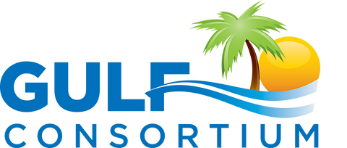 How long does it take from Gulf Consortium application to award?
The short answer…
About 5 months:
From Gulf Consortium Board approval to award with sub-recipient agreement
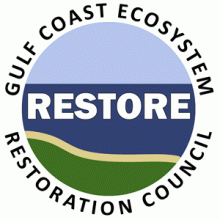 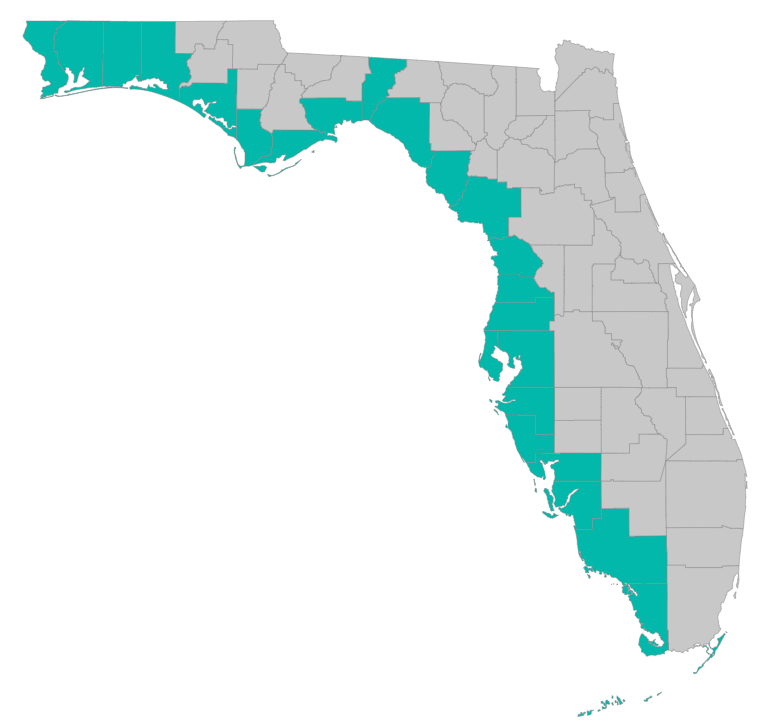 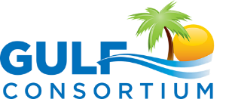 5 to 6 months
5
Reviews for completeness; BAS external review; makes request for edits
Final reviews and award preparation; Award made
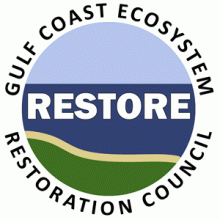 Grant application and award timeline estimates
RESTORE Council
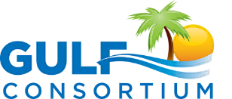 Award review and acceptance; sub-recipient agreement delivery
Reviews sub-recipient applications; revisions made; coordination with County
Get Board approval; submit to RESTORE Council
Makes edits and BAS responses; resubmits application to RESTORE Council
Work begins, reporting required, payment requests allowed
General Manager
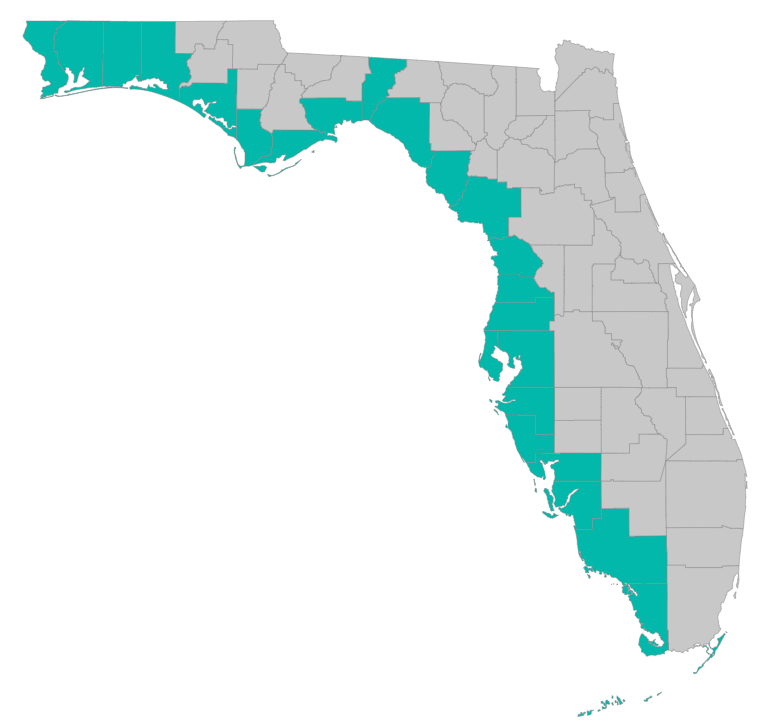 Provide additional information as needed
Provide additional information as needed
Subrecipient agreement review and approval; possible BOCC action needed
Prepares application(s); submits to Gulf Consortium management
Counties
From the time a county submits a grant application: about 20 weeks to award (should improve)
10 to 15 weeks
5 to 8 weeks
1 to 4 weeks
1 to 3 weeks
2 to 4 weeks
1 to 3 weeks
1 to 3 weeks
1 to 4 weeks
You are here
6
Application Preparation – guidance
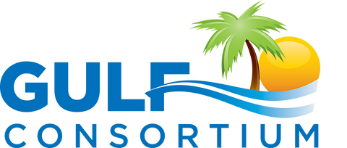 What is needed to submit a subaward application?
See guidance documents and templates at
 https://www.gulfconsortium.org/grant-resources 
Project Abstract
Project Narrative (BAS)
Budget Narrative
Budget Table (SF 424 object class categories)
Milestone information
Metrics information (BAS)
Environmental Compliance Checklist
Project Map
GIS shapefiles
Data Management Plan (BAS)
Observational Data Plan (BAS)
Cash Drawdown Projection and Leveraged Funding form
7
Application Preparation – guidance
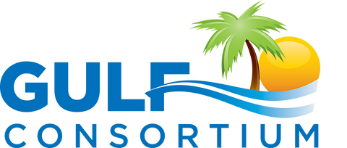 What is needed to submit a subaward application?
https://www.gulfconsortium.org/grant-resources
Please use templates: more complete applications = less management cost
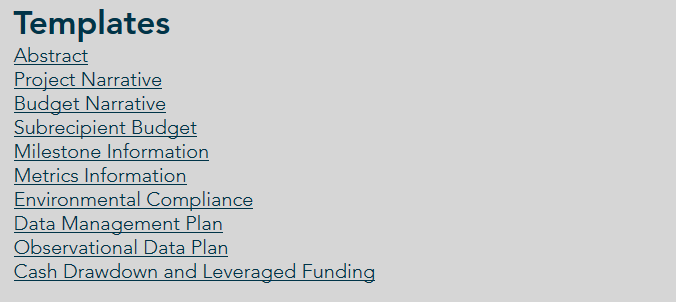 Save each of the blank templates; then save as project-specific name and fill them in
8
Application Preparation – upcoming applications
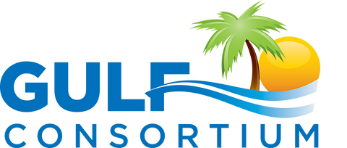 Next suggested date to submit applications by: 12/20/2019
Don’t need to wait until then – submit whenever you’re ready

What portions of projects can proceed?  Anything with a  2019 or 2020 start date in the SEP… see http://datavisual.balmoralgroup.us/GulfConsortiumProjects and ask us for help or suggestions
9
RESTORE Council grants management system transitions
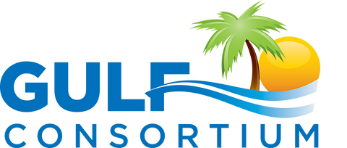 RAAMS (RESTORE Council’s Grant Mgmt System) goes dark
Jan 31, 2020



New systems go live (GrantSolutions and PIPER)
Mar 16, 2020
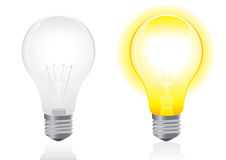 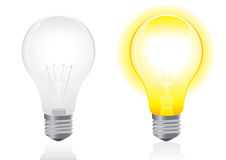 10
RESTORE Council grants management system transitions
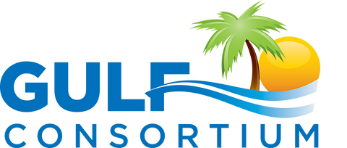 RAAMS (RESTORE Council’s Grant Mgmt System) goes dark
why’s that matter?

Gulf Consortium applications approved at the January Board meeting will have to wait until Mar 16 for Gulf Consortium to submit to RESTORE Council

Jan 31 to Mar 16, 2020 – no RESTORE Council Grants Management System
11
Application Preparation – upcoming applications
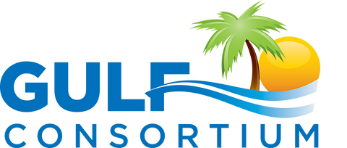 IMPORTANT for reducing overhead:
Don’t separate projects into smaller pieces than necessary… every grant/project needs an application and twice-annual performance and financial reports
Look at the most complete tangible deliverable you can complete with the information you have and submit for that milestone(s)
12
Application Preparation – upcoming applications
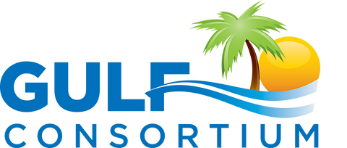 How to submit a subaward application? NEW grants mgmt. system
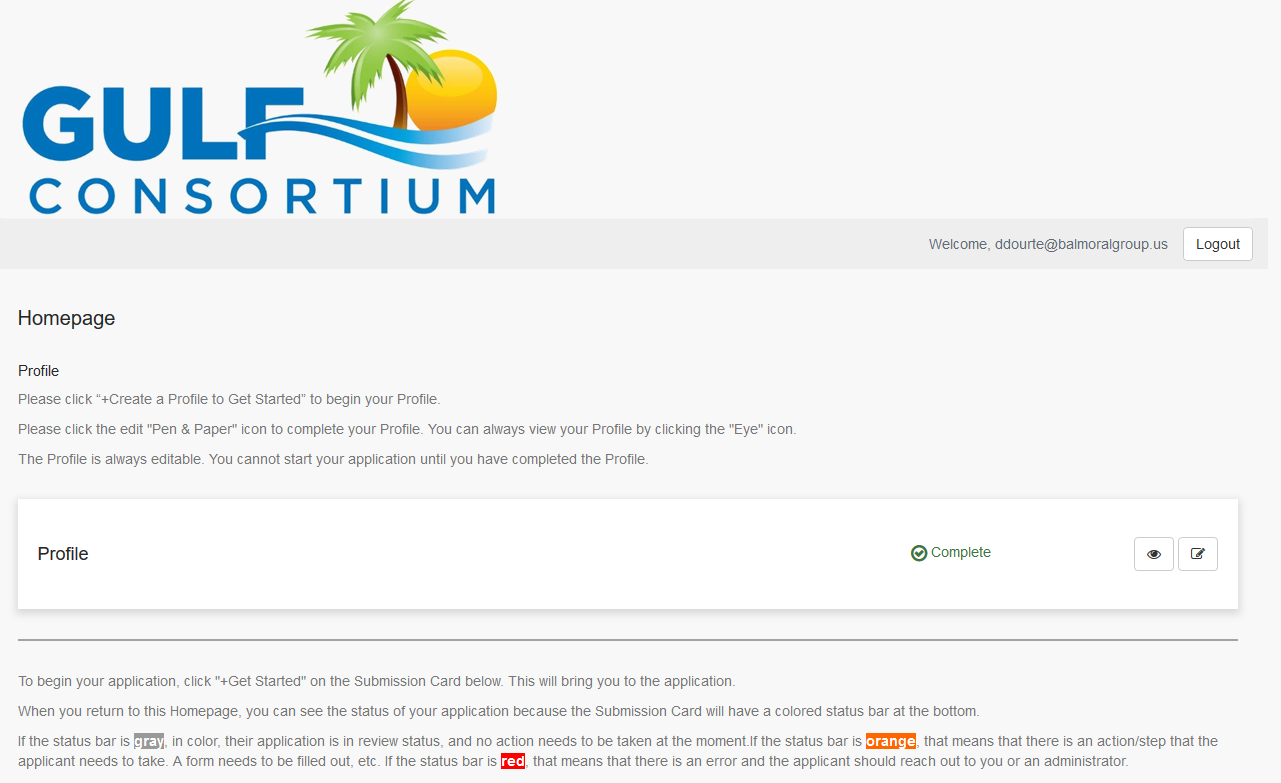 https://webportalapp.com/sp/gulfconsortium_sep_projects
13
Application Preparation – upcoming applications
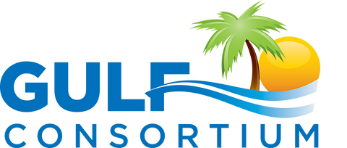 Start with templates
https://www.gulfconsortium.org/grant-resources 

See example materials 
https://drive.google.com/drive/folders/1aELD3bw5M0TqJ2QoghS8EfyguhyqxECb
14
Application Preparation – upcoming applications
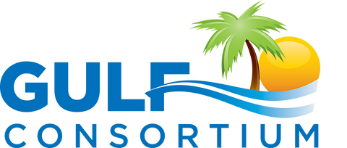 How to submit a subaward application? NEW grants mgmt. system


Make a profile
Add an application
Fill out and submit an application 
Use templates locally or on your servers to make complete application attachments before submittal (budget, budget narrative, etc.)
https://webportalapp.com/sp/gulfconsortium_sep_projects
15
Procurements
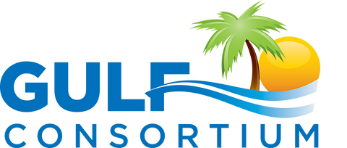 Compliance with:	2 CFR § 200.319 – Competition
				2 CFR § 200.320 - Methods of procurement to be followed
If you already hired someone to do the work:
Explain the procurement (in Budget Narrative) and past involvement of selected firm (if applicable)
Send procurement backup to Gulf Consortium (ddourte@balmoralgroup.us): 
RFP
Winning response
Resulting contract
If you will do a new procurement:
Explain the procurement (in Budget Narrative)
Describe compliance with county policies and federal rules
16
Procurements
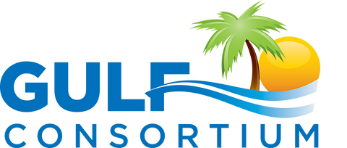 Compliance with:	2 CFR § 200.319 – Competition
				2 CFR § 200.320 - Methods of procurement to be followed
Common question…
Consultant                    was hired to do preliminary design, can they compete for final design?

Answer: it will based on Gulf Consortium policy, consultation with General Counsel, and judgement of RESTORE Council
17
Procurements
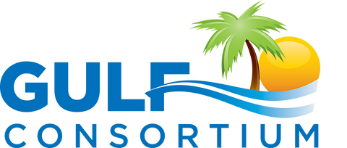 Compliance with:	2 CFR § 200.319 – Competition
				2 CFR § 200.320 - Methods of procurement to be followed
Process: 
The particular type of past involvement and type of procurement both matter – needs described in budget narrative
RESTORE Council: “County should certify to the Consortium that the work done in the past will not result in an unfair competitive advantage to the firm that had worked on the project previously and that 2 CFR 200.319 will be adhered to for each future contract”
County’s general counsel will need to certify that all requirements of § 200.319 were complied with in the procurement process
Case-by-case review by Gulf Consortium legal counsel
18
Award acceptance, agreements, project kickoff
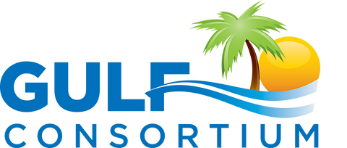 After RESTORE Council makes an award:
Gulf Consortium reviews and accepts award
Management and Legal review of award conditions
Signed by chairman
Submitted in RAAMS
Award from Consortium to County: to be accepted by County https://webportalapp.com/sp/gulfconsortium_sep_projects 
Sub-recipient agreement established (Gulf Consortium and County) – standard or special conditions
Gulf Consortium and County meeting to review scope, milestones, budget
19
Post-award reporting
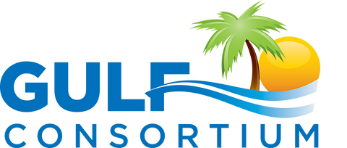 Twice each year (financial and performance reports)
See example forms at https://www.gulfconsortium.org/grant-resources bottom of page “Example Semi-Annual Report and Payment Request”
 
Combined financial and performance report form
Form SF-PPR “Performance Progress Report” is basis of performance report form
Form SF-425 “Federal Financial Report” is basis of financial report form
Payment request form
20
Post-award reporting
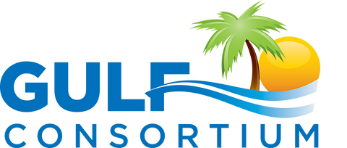 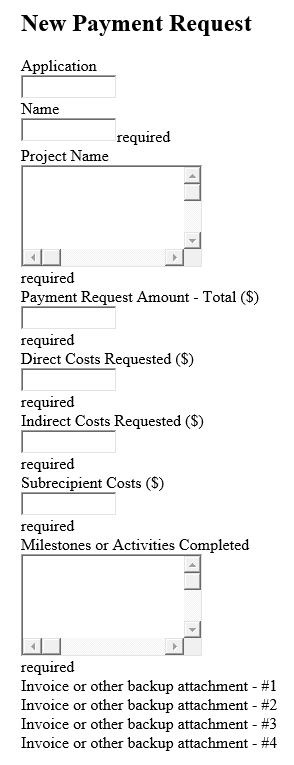 https://auth.zenginehq.com/users/login
Payment requests
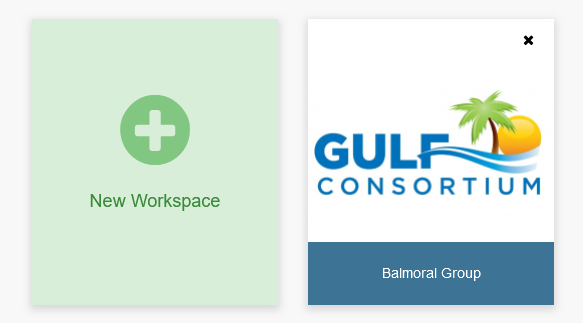 21
Post-award reporting
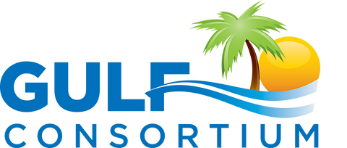 Payment requests; Documentation of county time
(we have a form we’ll provide for comparison to your existing documentation)
Update to Gulf Consortium Grant Manual

“Where an employee works on single or multiple awards (including federal and non-federal), a distribution of their salaries/wages and fringe benefits must be supported by a detailed job cost timesheet showing hourly work effort for all time in a pay period.  All work effort must be clearly linked to each project and/or task in the pay period.  Pay stubs reflecting total hours must match timesheets and be included in the documentation.

Whenever possible, staff time should be funded by County funds or another source, rather than from direct costs due to the administrative burden.”
22
SEP amendment #2
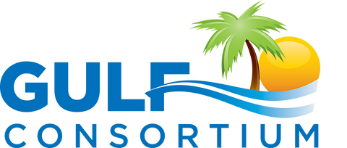 The goals of the amendment:
Describe a new project in the SEP for Adaptive Planning (to accommodate SEP amendments, policy revisions, OSA updates, financial audits, and possibly procurements), 
Update the original sequencing/timing of funding to reflect changes in Santa Rosa, Okaloosa, and other counties in terms of project order,
Update the cost projections to reflect administrative costs, per RESTORE Council advice and for consistency with grant applications
23
SEP amendment #2
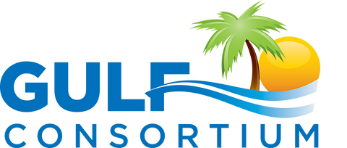 Please review - 
See complete version in Gulf Consortium Board packet at https://www.gulfconsortium.org/2019 

See updated milestone tables at
https://datavisual.balmoralgroup.us/GulfConsortiumProjects-Amendment2
24
Questions…
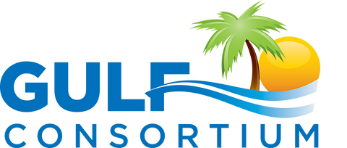 Contact:
Daniel Dourte
407.629.2185 ext. 113
ddourte@balmoralgroup.us
25
Application Preparation – Implementation Milestones and timing
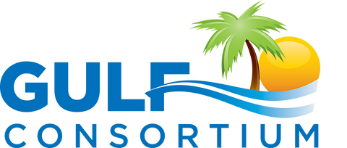 http://datavisual.balmoralgroup.us/GulfConsortiumProjects
Dashboard for Project Data
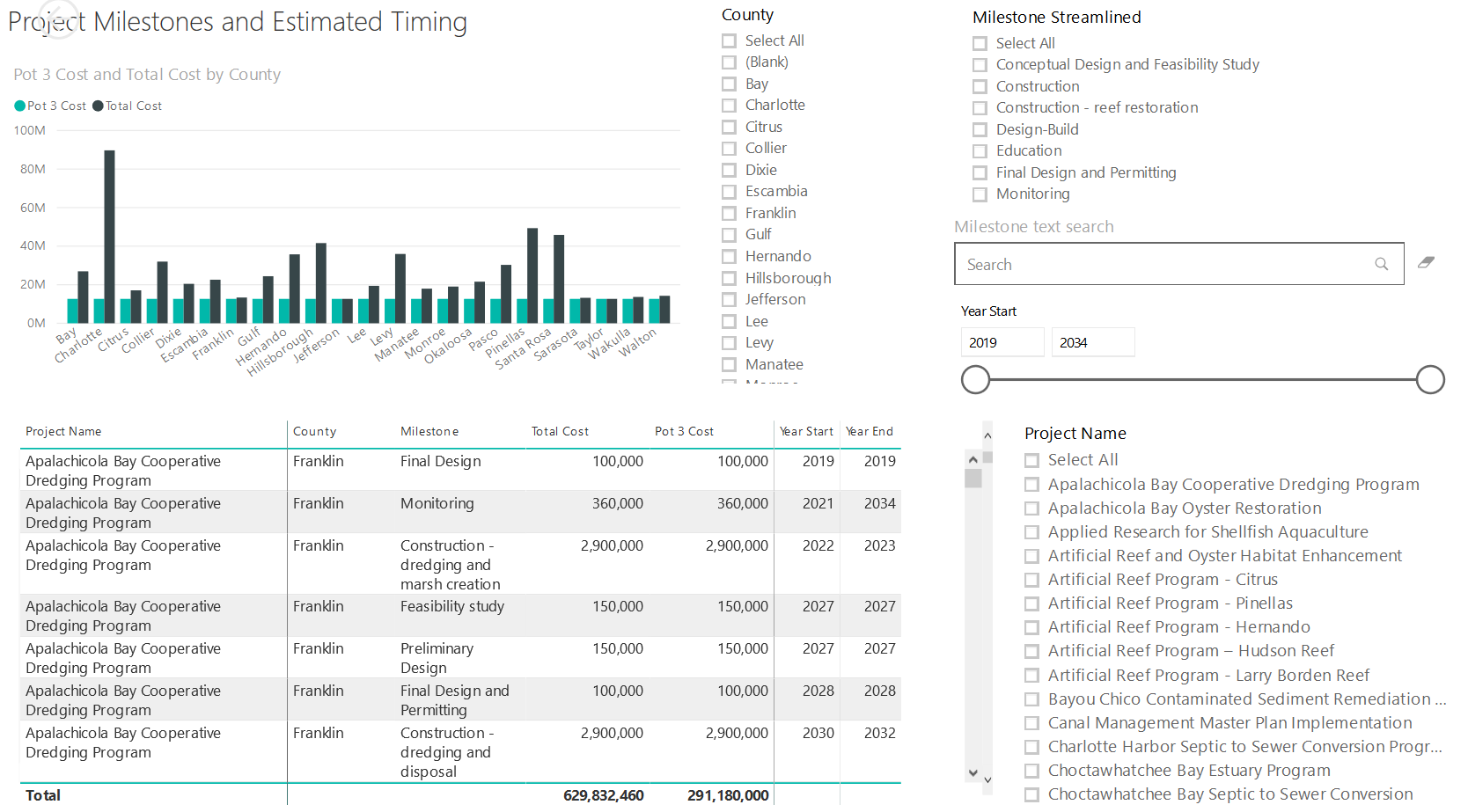 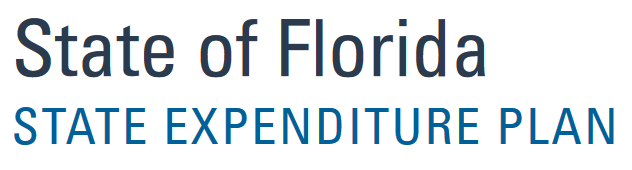 milestones, start years, cost, goals, funding sources
Interface for project details
GOAL:
Efficient, accurate grant application preparation
Better, faster decisions on grant timing, readiness, bundling
Transparent tracking of progress and changes
26